ГБОУ Школа № 1440ДОШКОЛЬНОЕ ОТДЕЛЕНИЕ № 1ПодготовилаТЕРЗОПУЛО А.М.
Отчёт о проведённых мероприятиях«Неделя здоровья»
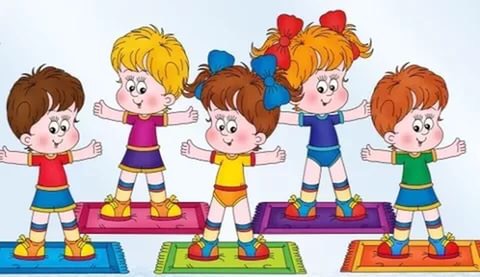 Цель: активизация самостоятельной деятельности детей в процессе игры, становление индивидуальности и формирования умения жить сообща.Задачи: •	Применять эффективные подходы к созданию предметно-игровой среды в группе;•	Повышать профессиональный уровень педагогов детского сада по всем вопросам организации игровой деятельности;•	Развивать у детей интерес к различным видам игр и учить их собственной самореализации в игре;•	Оптимально использовать имеющееся в группе игровое оборудование, пособия и другие средства, способствующие речевой активности в игровой деятельности детей;•	Привлекать родителей к активному обсуждению вопросов создания условий для развития игры дома
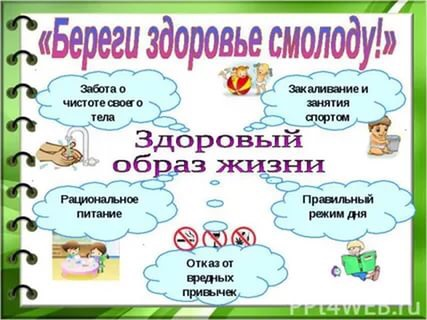 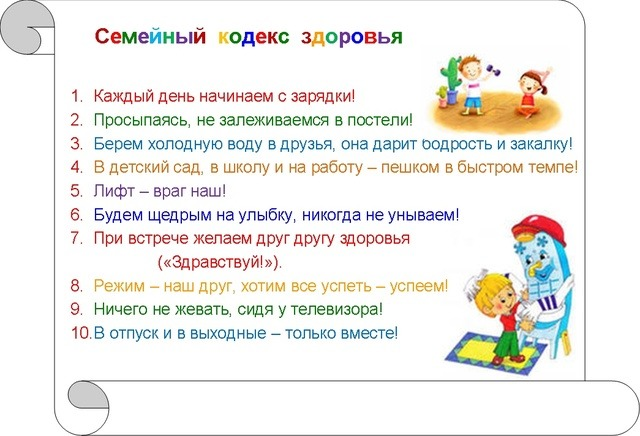 В спорте нет путей коротких,
И удач случайных нет.
Узнаем на тренировках
Все мы формулу побед.
Это стойкость и отвага,
Сила рук и зоркость глаз,
Это честь родного флага,
Окрыляющего нас.
Мы ребята боевые.
И под силу нам вполне
Все рекорды мировые
Подарить родной стране.
Мастерство с годами зреет.
И придет ваш звездный час.
Ведь не зря, друзья, болеет
Наша Родина за нас.
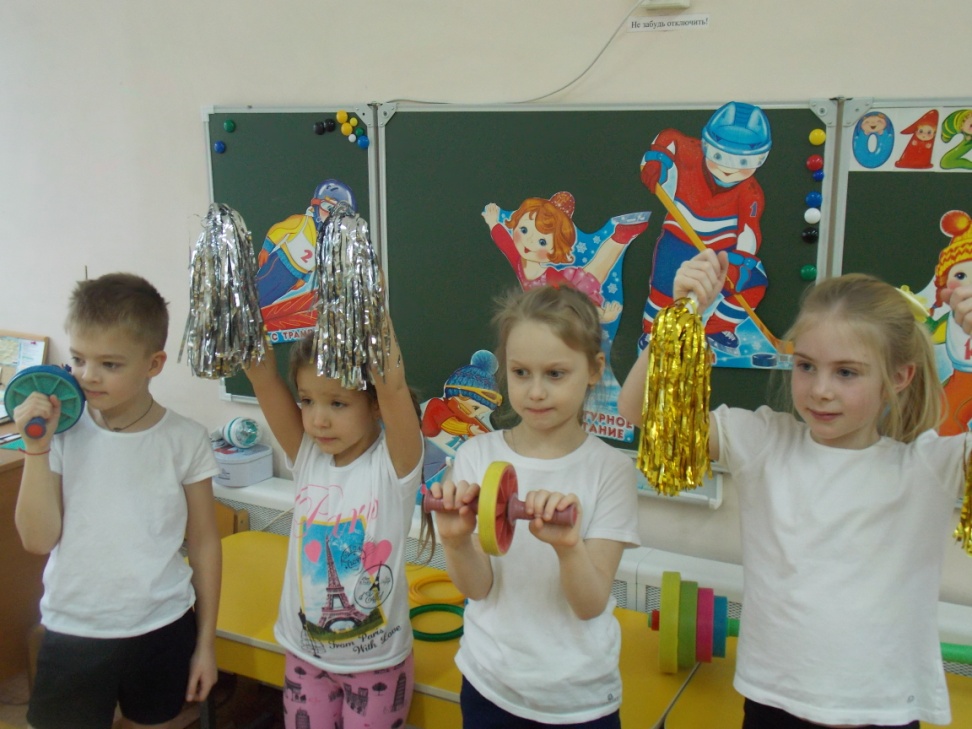 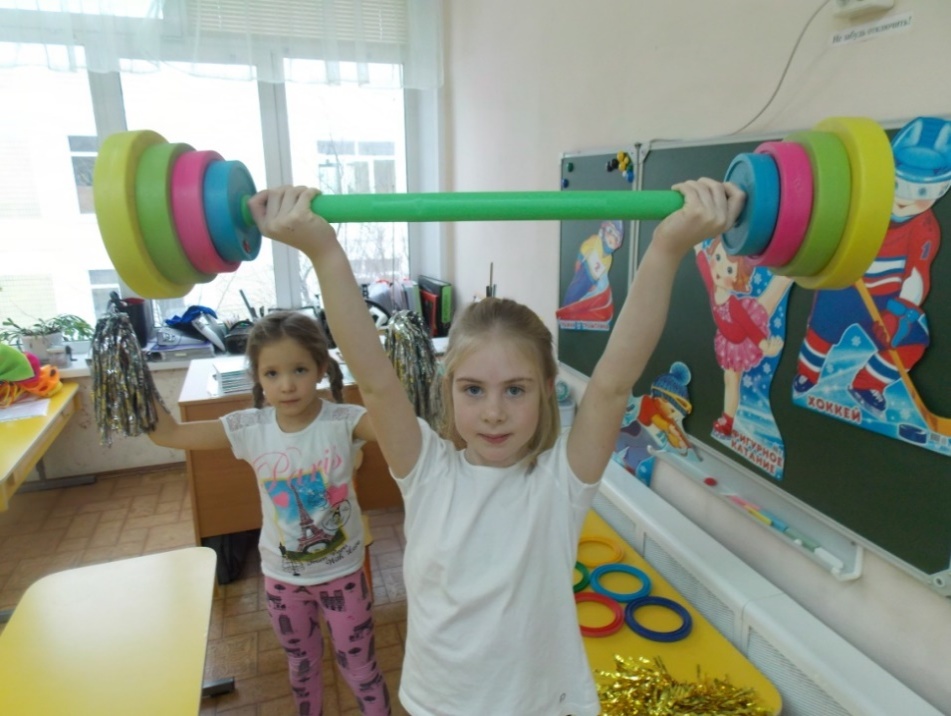 Спорт нам плечи расправляет,Силу, ловкость нам дает.Он нам мышцы развивает,На рекорды нас зовет
Кто с зарядкой дружит смелоКто с утра прогонит лень,Будет смелым и умелымИ веселым целый день!
По мячу ладошкой бьёмДружно, весело вдвоёмМячик - мячик, мой дружокЗвонкий, звонкий, звонкий бок По мячу ладошкой бьёмДружно, весело вдвоёмМяч бросаю и ловлю Я с мячом играть люблюМячик, мамочка, не прячьМне бросай обратно мячМяч бросаю и ловлюЯ с мячом играть люблю
Каждый день у нас, ребятки,Начинается с зарядки.Сделать нас сильней немногоУпражнения помогут.Мы зарядкой заниматьсяНачинаем по утрам,Чтобы реже обращатьсяЗа советом к докторам.
Мы дружные ребята,Пришли мы в детский сад,И каждый физкультуройЗаняться очень рад!Физкультурой мы в садуМного занимались.На зарядке по утрамКрепли, закалялись.
Чтоб не стать худым и хилым Натолкаем в руки силу. Нам помогут в этом деле Круглоухие гантели. Вдох и штанга быстро ввысь, Выдох, опустилась вниз, А еще, в локтях сгибая, В бицепс силу нагоняем.
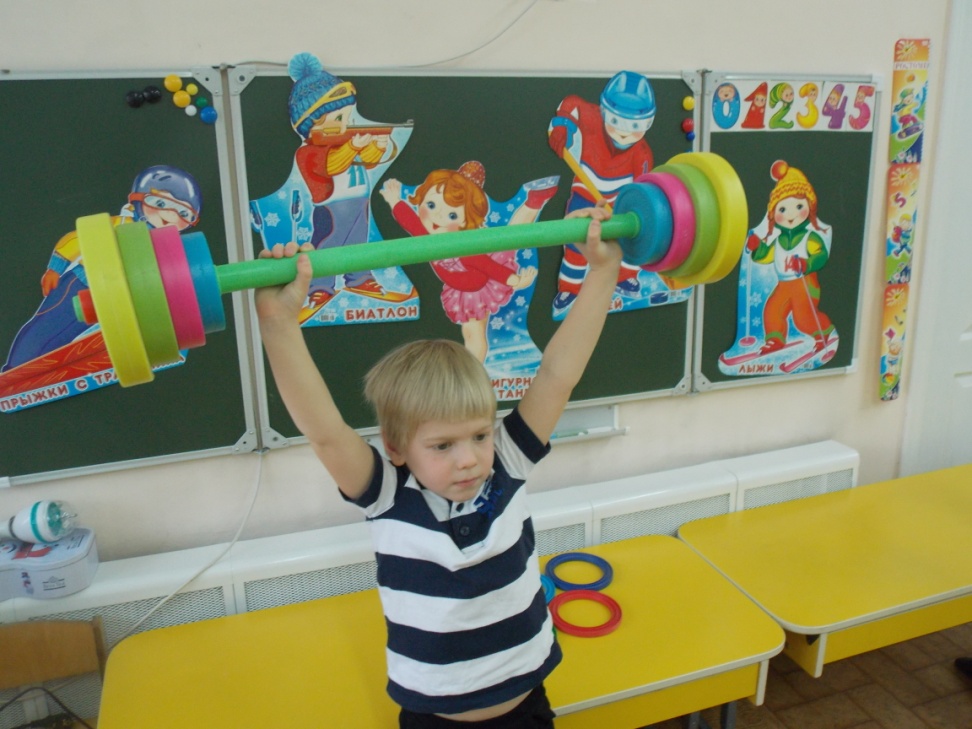 Вперед, к барьерам, олимпийцы!Дарите миру свой рекорд!Китайцы, русские, индийцы —Вас всех зовет отважный спорт.Для спорта дух всего важнее,А кожи цвет не важен, нет!Спешите жить, вперед, скорее,Для новых, радостных побед!
Я люблю семь правил ЗОЖВедь без них не проживешь!Для здоровья и порядкаНачинайте день с зарядки.Вы не ешьте мясо в тесте,Будет талия на месте.
Спорт и фрукты я люблю,Тем здоровье берегу.Все режимы соблюдаю,И болезней я не знаю.
Долго, долго, долго спал -Это недугов сигнал.Закаляйтесь, упражняйтесьИ хандре не поддавайтесь.
Я активно отдыхаюИ здоровье укрепляю,Ни на что не сетую,Что и я вам советую.
От того я так хорош,Что люблю семь правил ЗОЖ